4DE SUPERHELDEN
Beste momenten
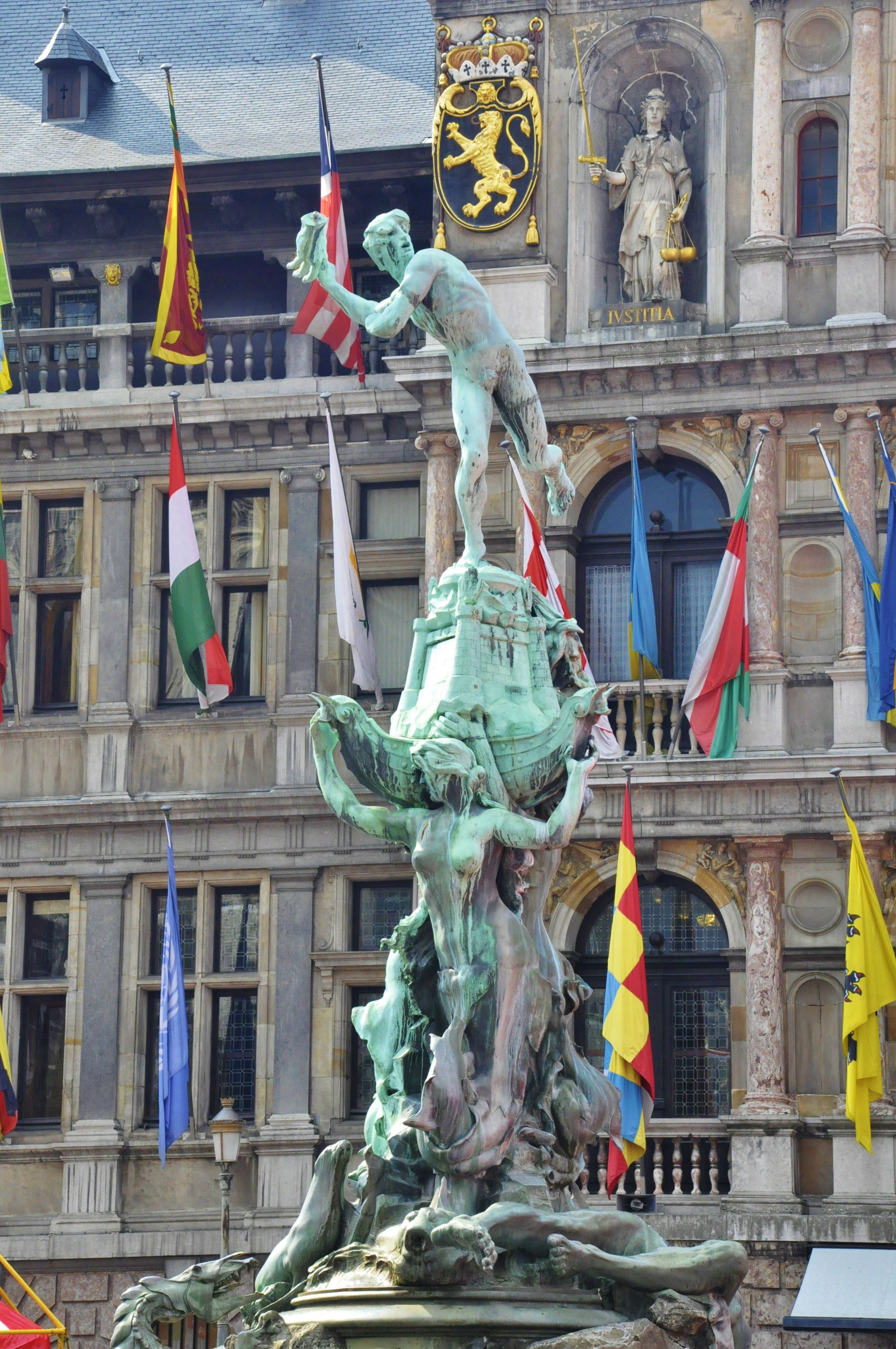 ANTWERPEN
Hier waren we in antwerpen en we hebben Sulvius Brabo gezien.
En ook Pieter Paul Rubens
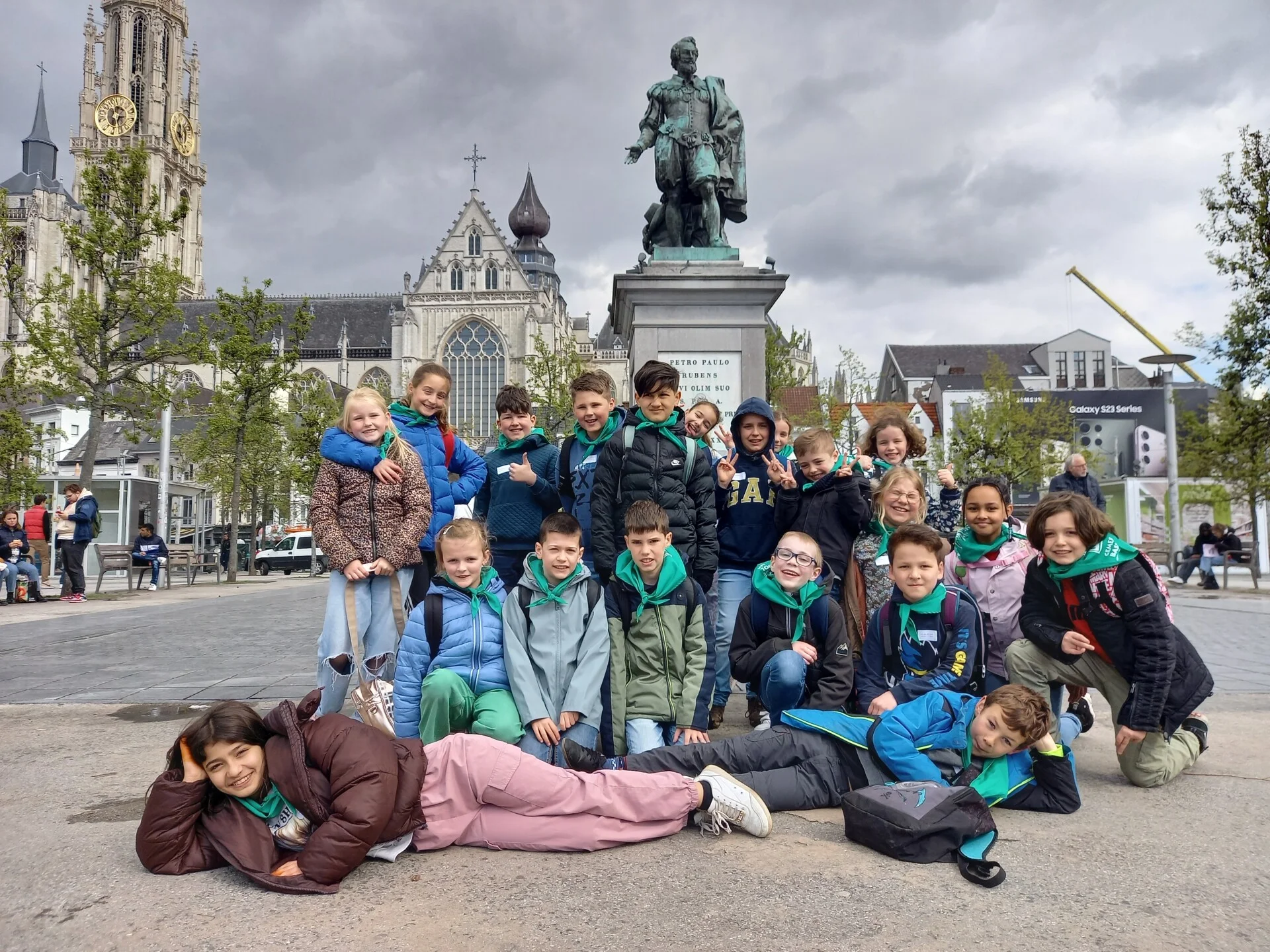 Raad eens wie we tegenkwamen  in bokrijk lol
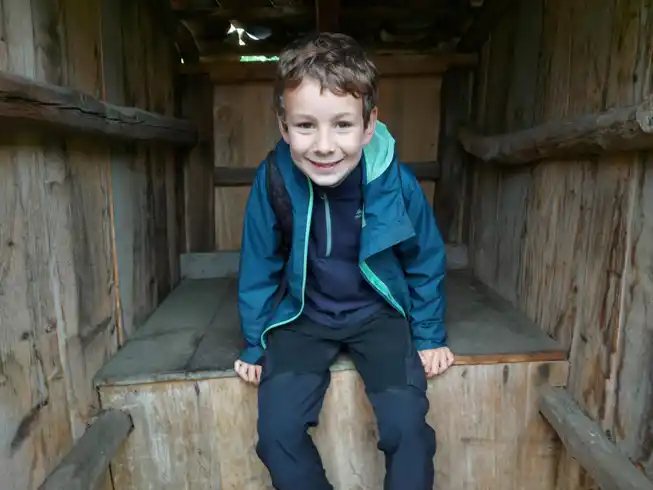 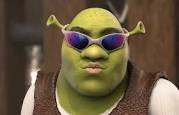 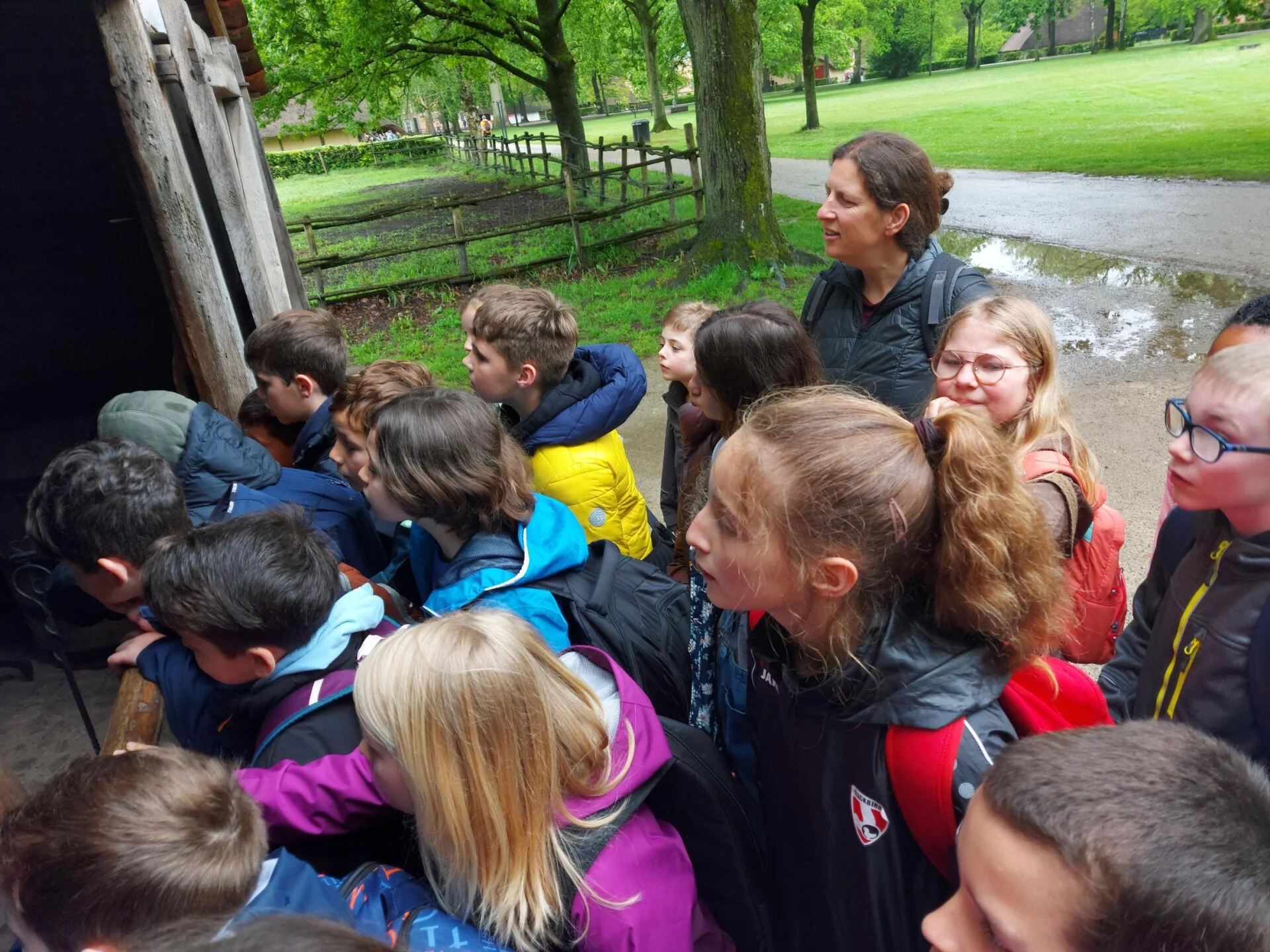 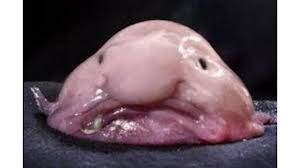 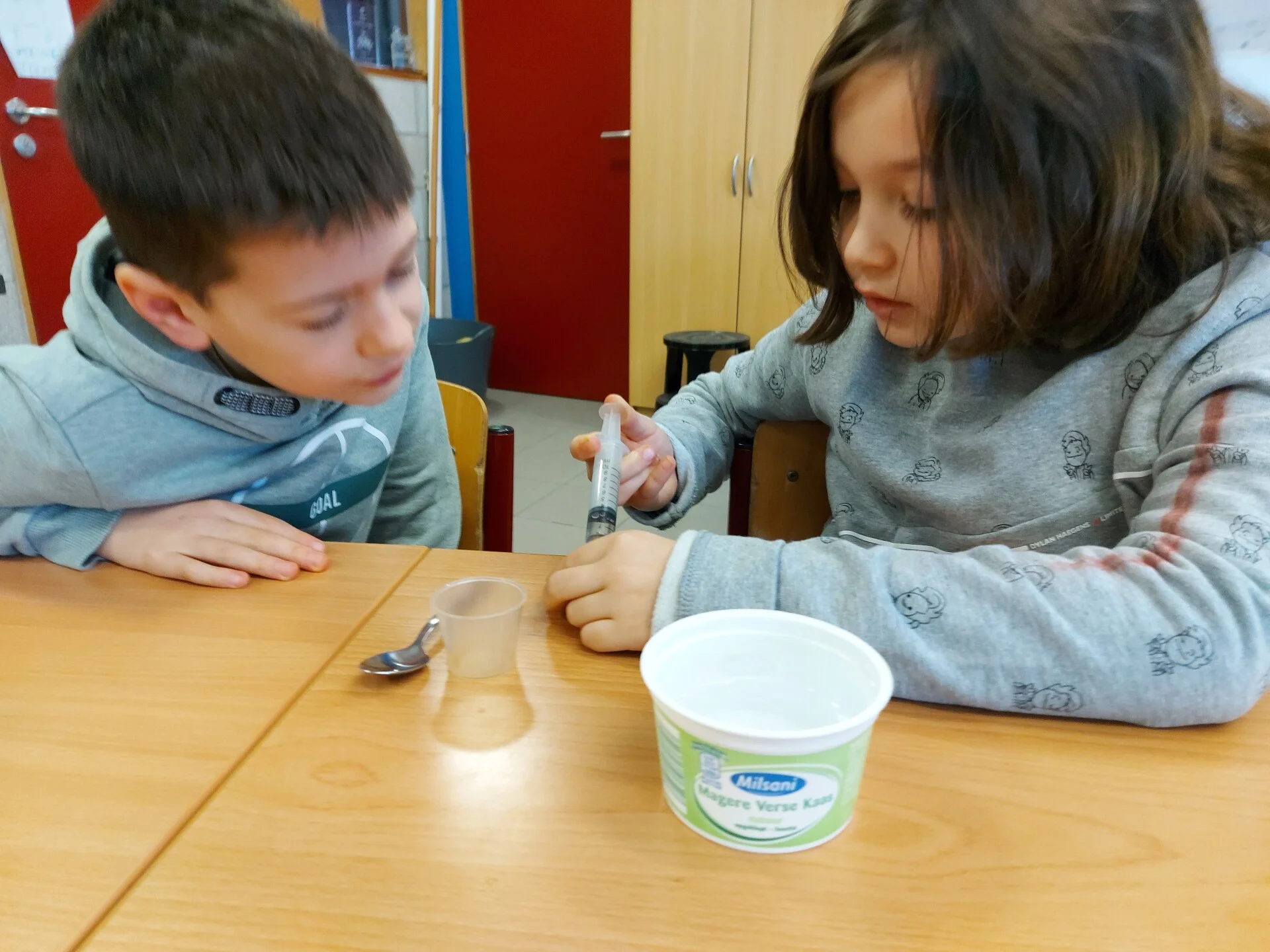 hier waren we aan het rekene met liter dl enz…
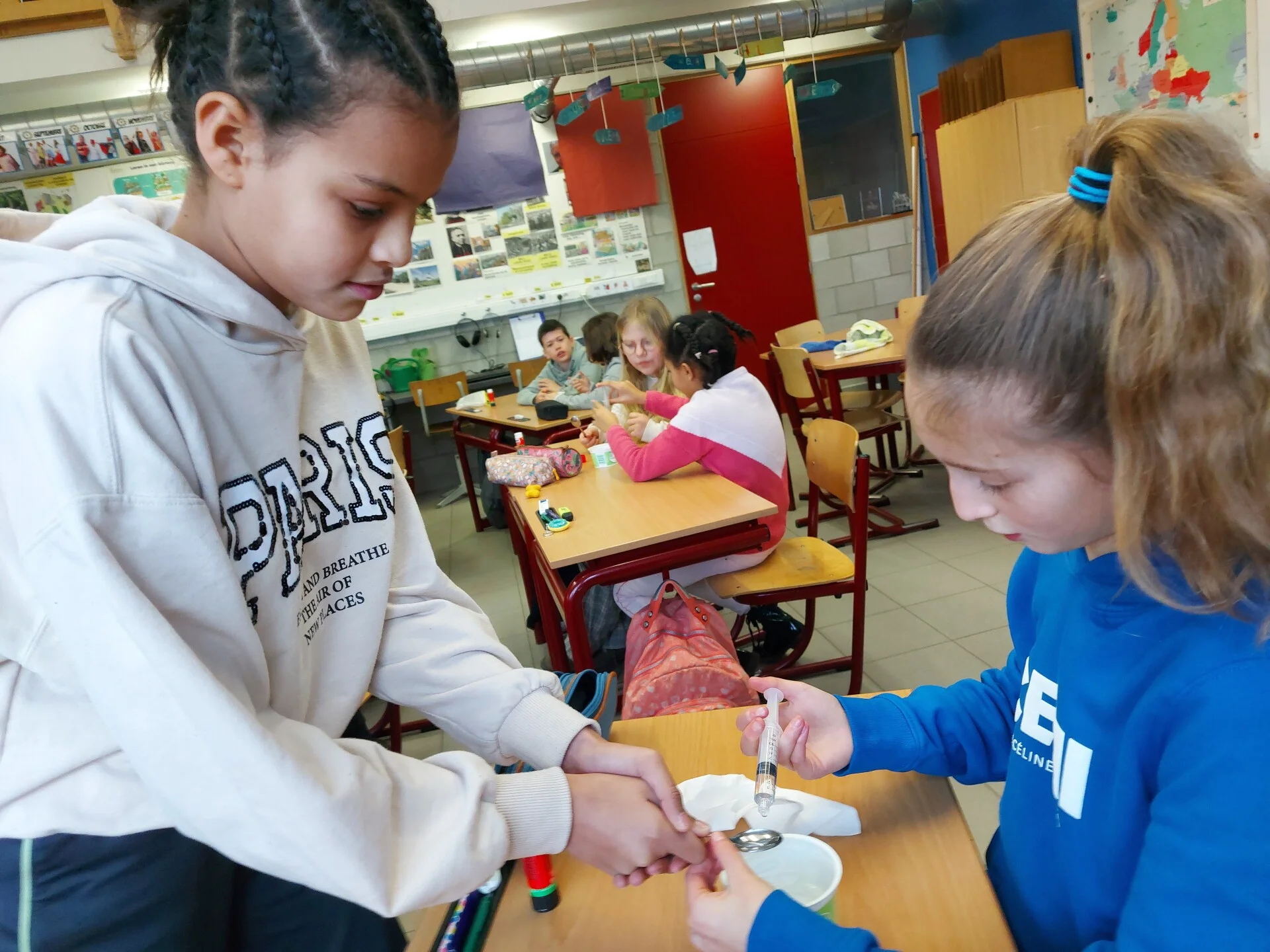 We hebben heel veel geleerd met dl ml enz…
we hebben zelfs de burgemeester ontmoet
En somige hebben vragen gestelt en dat was leuk
Dit was onze powerpoint van de fantastise klas4  dank u om the luisteren